Stofwisseling in de cel
Thema 1
Chemie in cellen
Stofwisseling (=metabolisme): chemische omzettingsprocessen in een organisme
Assimilatie – opbouw van organische moleculen; energie nodig
Koolstofassimilatie (fotosynthese: 6CO2 + 6H2O + lichtenergie  C6H12O6 + 6O2) 
Voortgezette assimilatie: glucose  koolhydraten / eiwitten / vetten / DNA
Dissimilatie – afbraak van grote organische moleculen; energie vrij (bewegingsenergie, warmte, lichtenergie…)
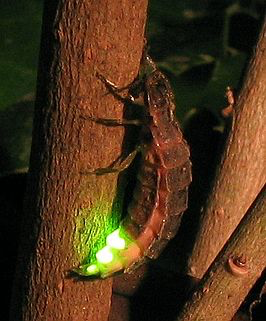 Chemie in cellen
Transport van chemische energie
ATP  ADP +Pi   Deze afsplitsing levert energie
ATP wordt gevormd in 
bladgroenkorrels bij de fotosynthese 
in mitochondriën bij verbranding.
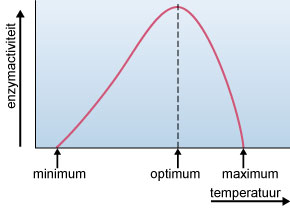 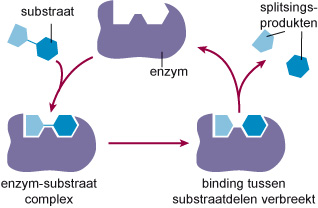 Enzymen
Enzymen
eiwitten die chemische omzettingen katalyseren.
worden zelf niet verbruikt
-ase (ATP-ase, amylose/amylase, lactose/lactase)
enzym-substraatcomplex
reactieproducten – stoffen die ontstaan

Enzymactiviteit afhankelijk van: 
Temperatuur; boven maximumtemperatuur onomkeerbaar!
pH
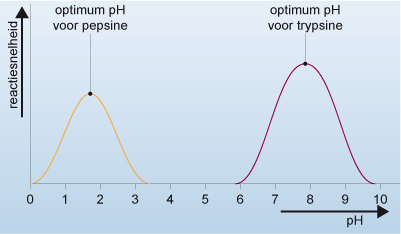 Assimilatie
Koolstofassimilatie = Fotosynthese




Glucose 
 grondstof voor vorming van koolhydraten, vetten en eiwitten (alleen autotrofe organismen) = voortgezette assimilatie
 verbranding levert ATP
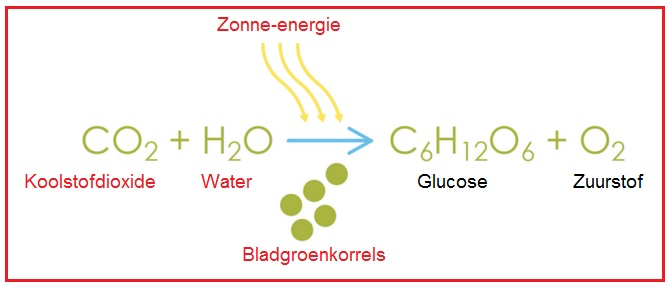 Koolhydraten
Sacharide = molecuul van een koolhydraat; C, H & O
Brandstof & bouwstof
Monosacharide (enkelvoudige suiker); 
bevat 5/6 C. 
Bv Glucose C6H12O6
Goed oplosbaar in water
Disacharide (twee monosachariden aan elkaar). 
Bv Maltose (moutsuiker), lactose (melksuiker)
Polysacharide (lange ketens). 	
Bv zetmeel (ca 600 monosachariden, aardappel), glycogeen (20.000, opslag lever), cellulose (celwand)
Monosachariden maken een hoek  spiraalvormig / zigzagvorm
Slecht oplosbaar in water
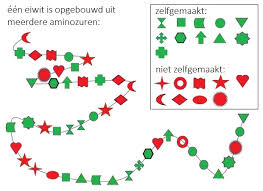 Eiwitten
Aminozuur; 
C met daaraan een aminogroep (NH2), carboxygroep (COOH), H en rest
500 verschillende, maar 20 verschillende in menselijke eiwitten, 8 essentiële 
Planten kunnen aminozuren bouwen, dieren alleen verbouwen. 
Primaire structuur – type en volgorde van aminozuren
Secundaire structuur / helixstructuur – hoeken die aminozuren maken tov elkaar
Functies; enzymen, bouwstof,
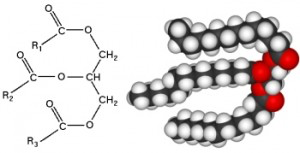 Vetten = lipiden
Niet oplosbaar in water
Bouwstof (membranen), reservebrandstof
Triglyceriden = glycerol + 3 vetzuren
Fosfolipiden = glycerol + 2 vetzuren + 1 fosfolipide
2 hydrofobe (waterafstotende) vetzuurstaarten
Hydrofiele (waterminnende) kop
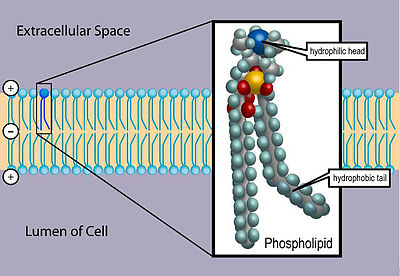 dissimilatie
Aerobe dissimilatie van glucose = Verbranding (mitochondriën)
C6H12O6 + 6 O2  6 CO2 + 6 H2O + 30 ATP

Anaerobe dissimilatie van glucose = (alcohol)gisting   	zonder zuurstof!
Alcoholgisting
Gistcellen – productie van bier / wijn / brood
C6H12O6              C2H6O (ethanol) + 2 CO2 + 2 ATP

Melkzuurgisting
Melkzuurbacteriën – productie van kaas / yoghurt / zuurkool 
C6H12O6              C3H6O3 (melkzuur) + 2 ATP
Spieren – verzuurde spieren (vermoeid gevoel)
dissimilatie
Eiwitten  aminozuren 
		 aminogroep afgesplitst en omgezet in ammoniak
		 koolstofketen  omgezet en verbrand
Vetten  glycerol & vetzuren  omgezet en verbrand
Intensiteit van de stofwisseling
Basale stofwisseling; stofwisseling die minimaal nodig
Intensiteit van stofwisseling = snelheid waarmee stofwisseling plaats vindt
Verbruik zuurstof in rust
Intensiteit fotosynthese; geproduceerde ml O2 /min of verbruikte ml CO2 /min
Afhankelijk van: hoeveelheid licht, CO2, water, temperatuur, bladgroen  beperkende factor
Intensiteit bepalen: 
Zuurstofafgifte < zuurstofproductie
Verbranding overdag = verbanding ‘s nachts